Neonatology Procedure Standardization to Improve SafetyNEOPROS Project: modified for ACTS
Joint Neonatology Education Program 
Department of Paediatrics, University of Toronto
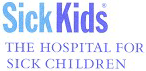 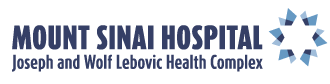 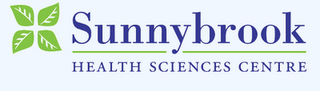 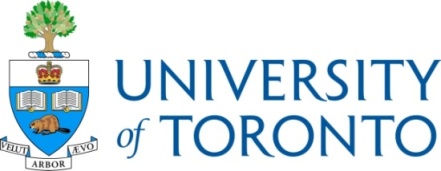 3/22/2022
Objectives for Today’s Session
Improve the safety of umbilical
	catheter insertion through the
	implementation of a standardized training program
Indications & contraindications for line insertion
Anatomy, Line Positioning 
Equipment 
Challenges 
Patient/Staff Preparation (video) 
Procedure (video)
Demo (sterile preparation, procedure including suturing / bridging)
Practice
3/22/2022
Target Areas for Patient Safety
Promotion of aseptic technique
Increase insertion success
Minimizing line mal-position
Reduction of complications
3/22/2022
Types of Vascular Access
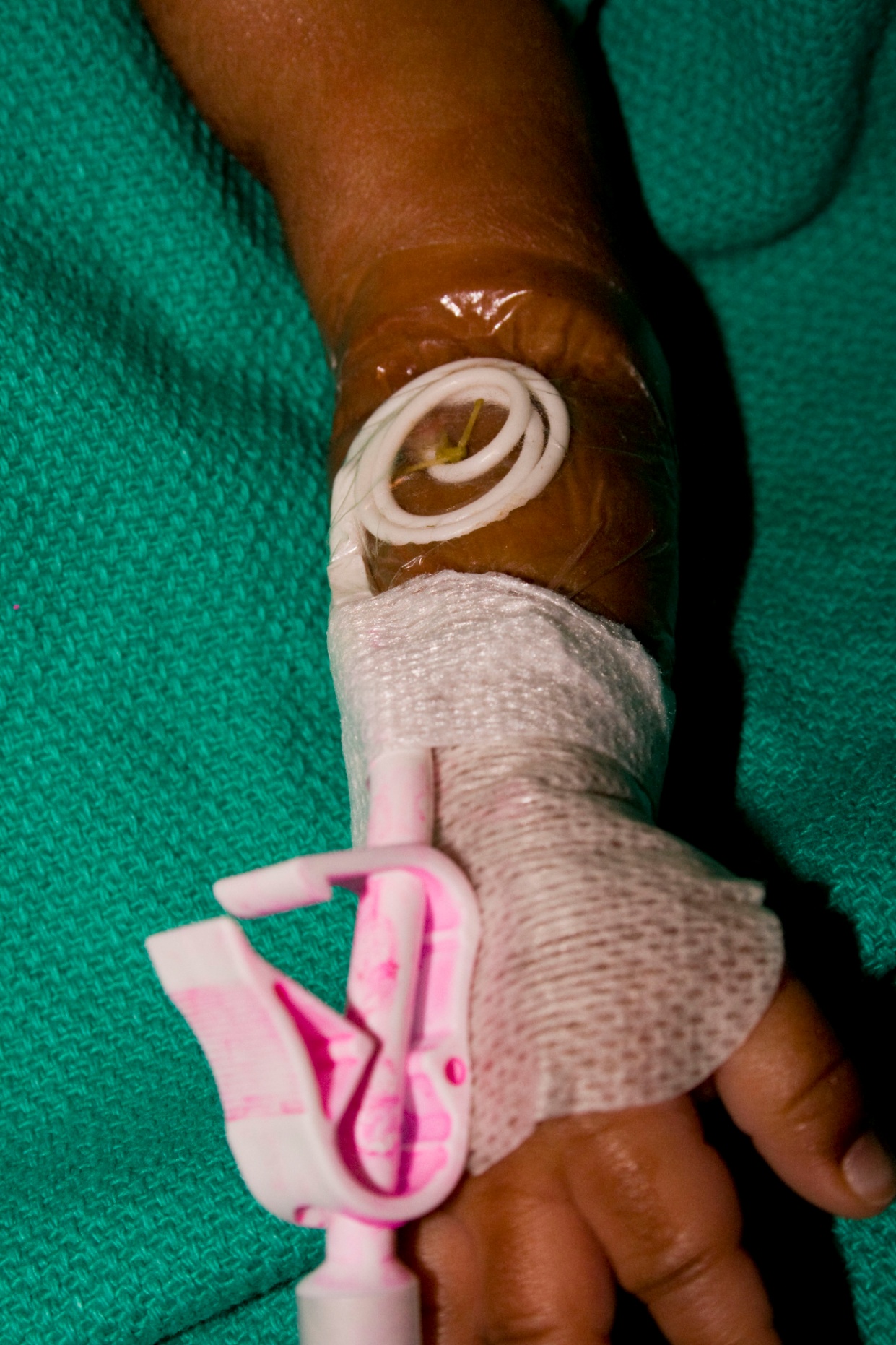 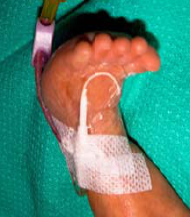 IGT PICC: image guided therapy PICC
PICC: peripherally inserted central catheter
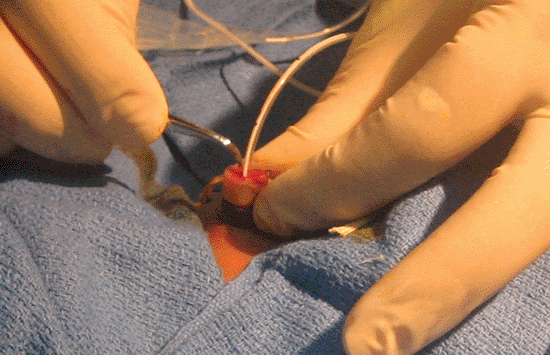 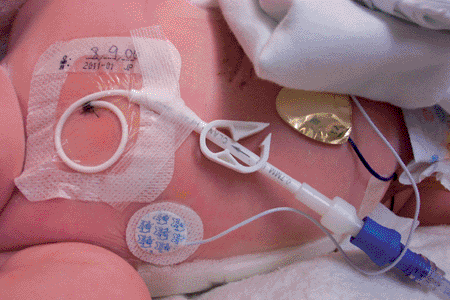 CVC: central venous catheter
UVC: umbilical venous catheter
UAC: umbilical arterial catheter
3/22/2022
Umbilical Catheters
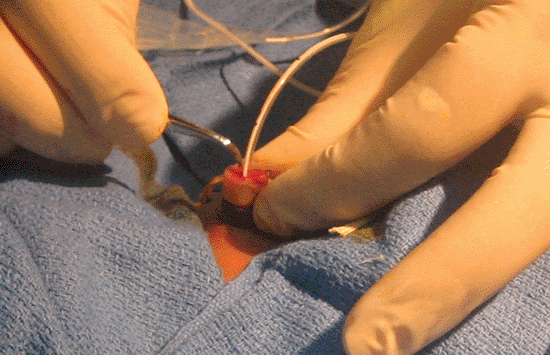 3/22/2022
Indications
UVC
UAC
Emergency vascular access
IV fluids and medications

CVP monitoring
Exchange transfusion
Frequent arterial blood gases or blood sampling

Continuous BP monitoring

Resuscitation

Exchange transfusion
3/22/2022
Umbilical Catheter Contraindications
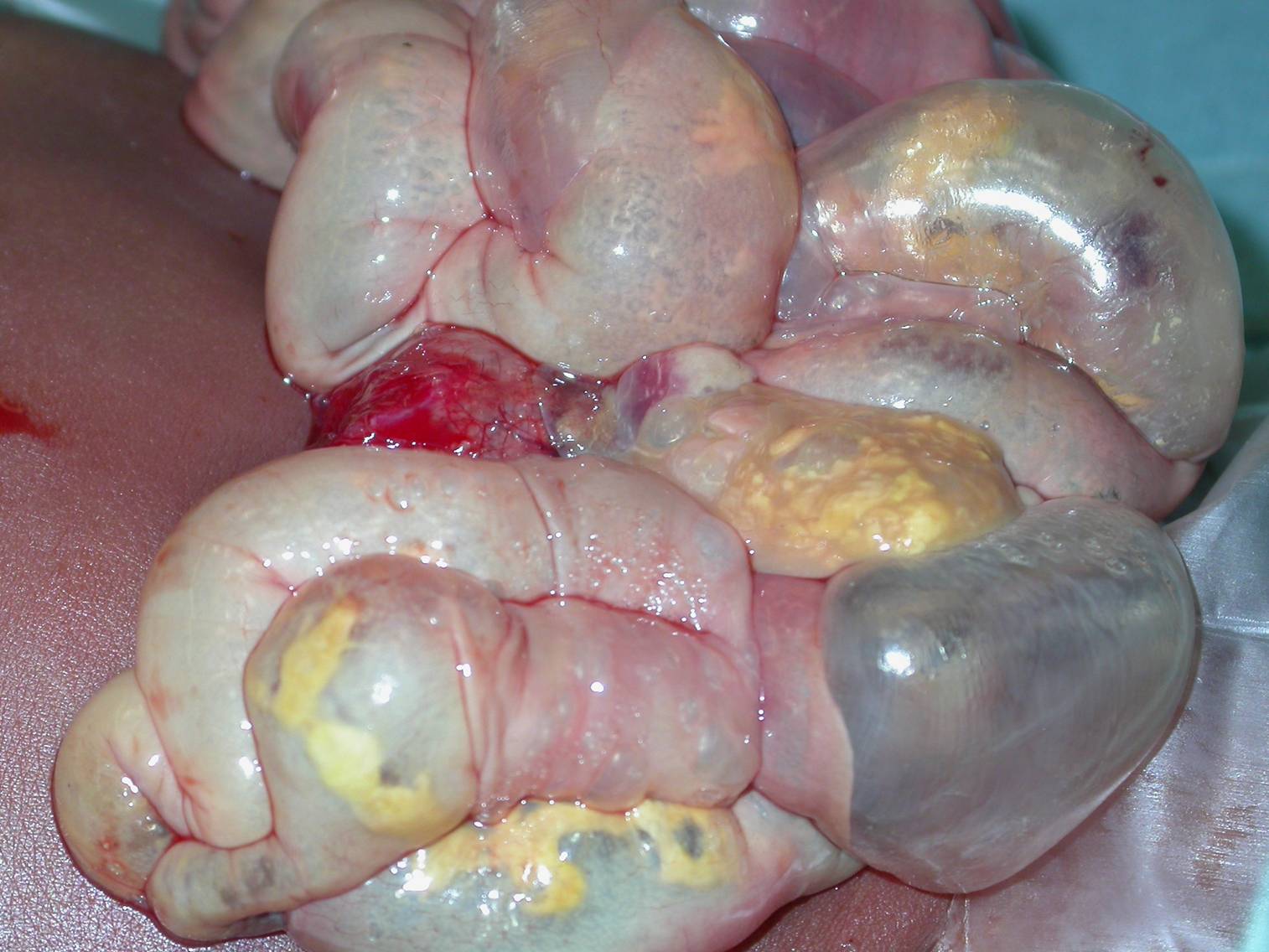 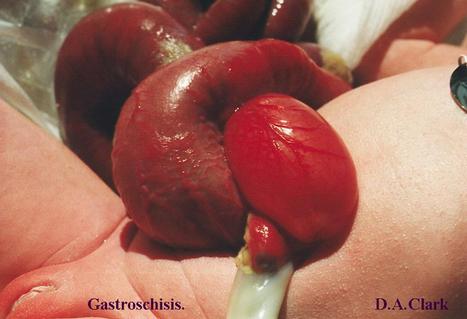 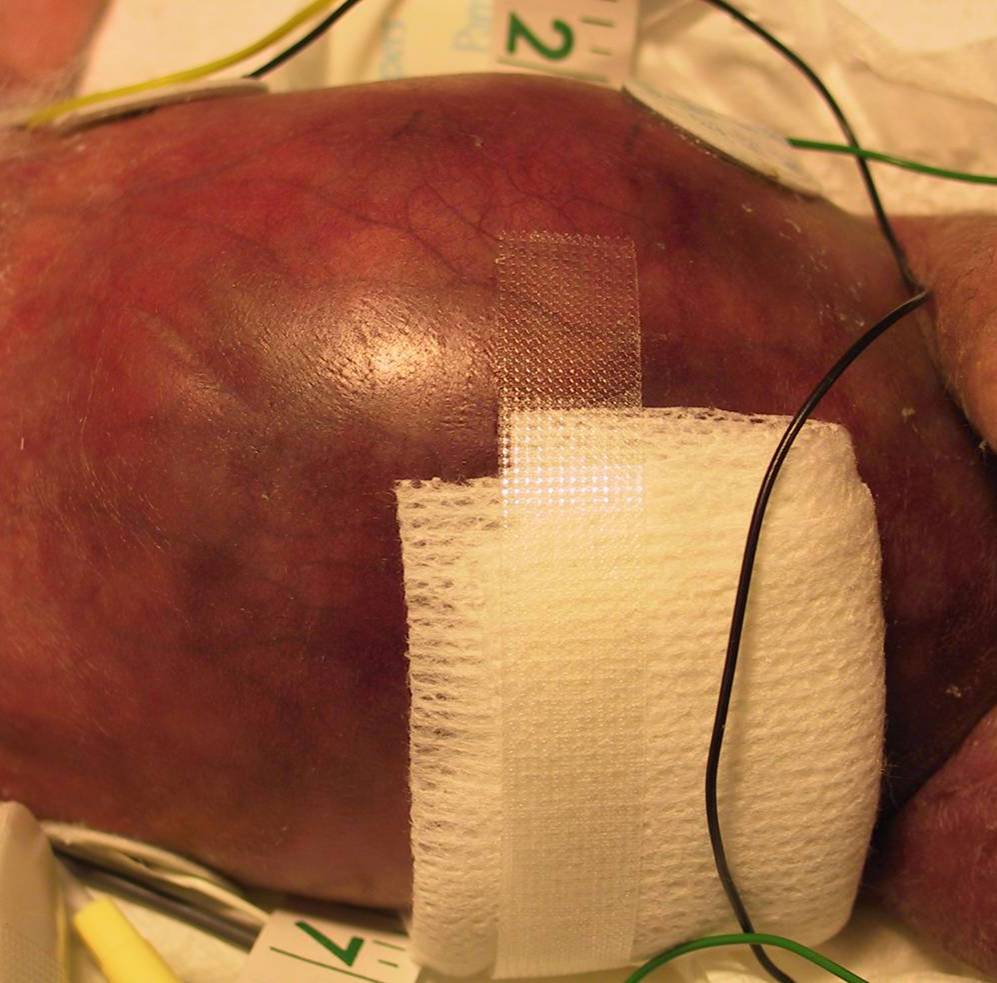 NEC
gastroschisis
peritonitis
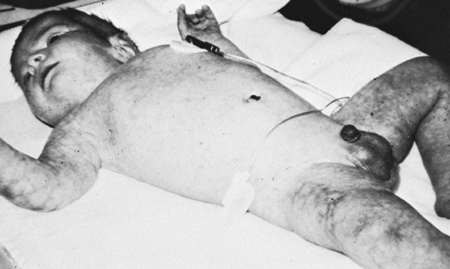 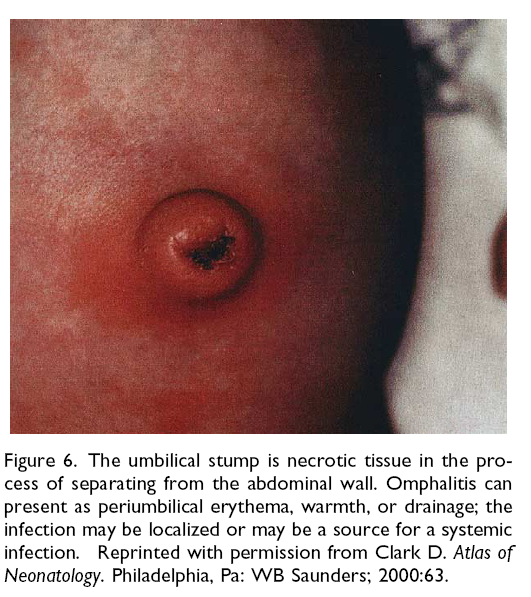 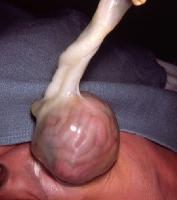 omphalocoele
UAC: vascular compromise lower limb or buttocks
omphalitis
3/22/2022
Duration of Umbilical Catheterization
Remove as soon as no longer required
Remove UAC if signs of vascular compromise to lower extremities or buttocks
UAC*: Ideally should be removed after 5 days
UVC*: Can remain in place up to 14 days (if in good position and treated aseptically)
					            *CDC Guidelines 2002
3/22/2022
Anatomy
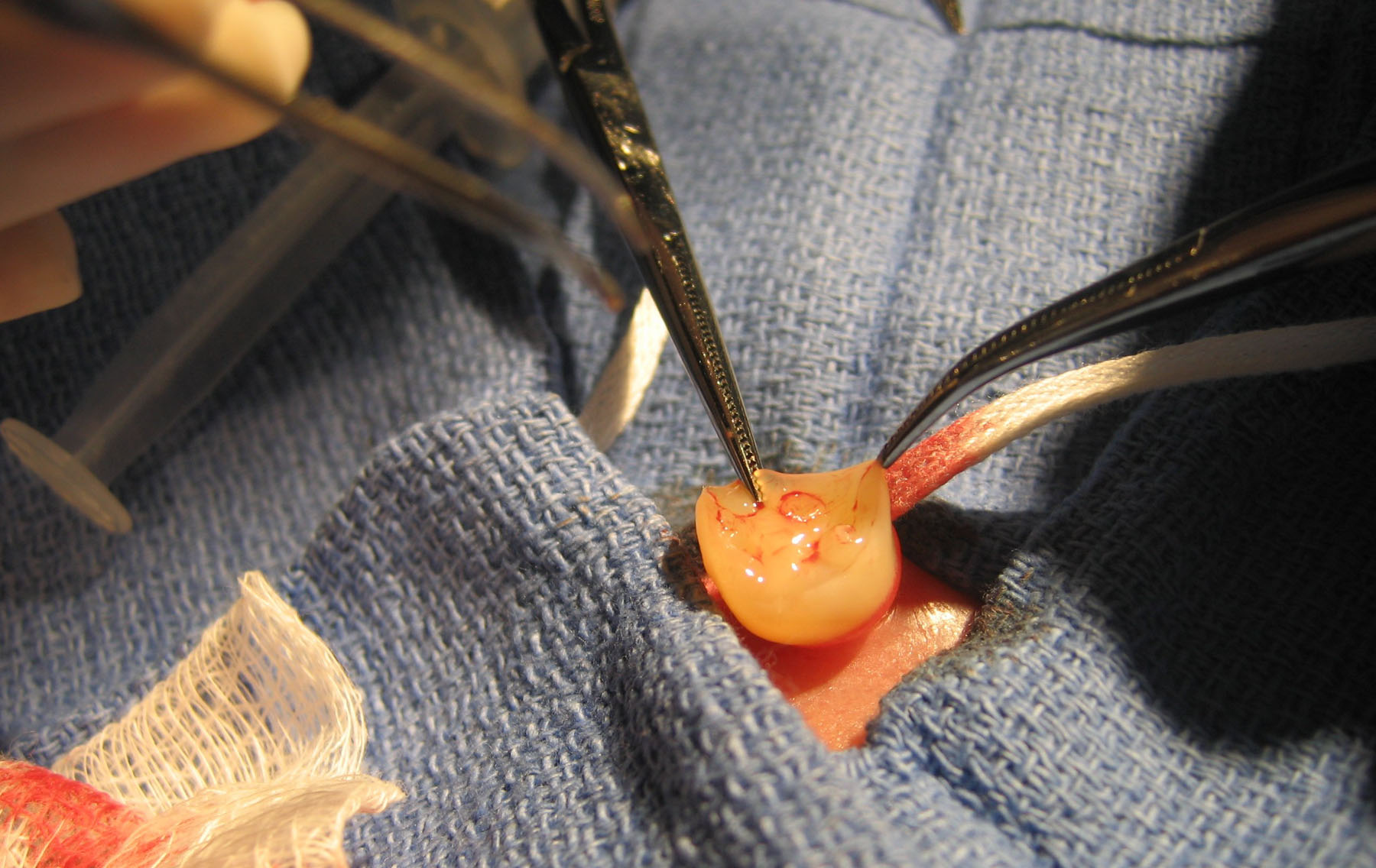 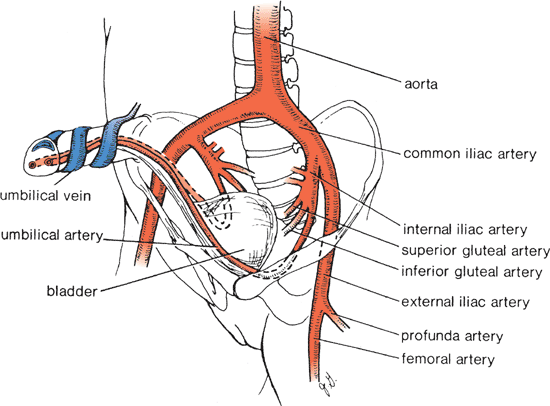 3/22/2022
[Speaker Notes: 2 arterial vessels and 1 vein – vein is thin walled, in full term infant is about 2-3 cm in length and 4 – 5 cm in diameter, positioned at approx 12 o’clock.  From the umbilicus it passes cephalad and a little to the right –where it joins the left branch of the portal vein – sprouting off several large intra-hepatic branches distributed directly into liver tissue.
Arteries are smaller with thicker muscular walls, full term infant about 7 cm in length and 2 – 3 mm in diameter.  positioned approximately at 5 and 7 o’clock.  A catheter will pass into the ascending aorta via the internal iliac artery.  Occasionally it may pass into the femoral artery via the external iliac artery (which is not to be used and should be removed).]
Vein
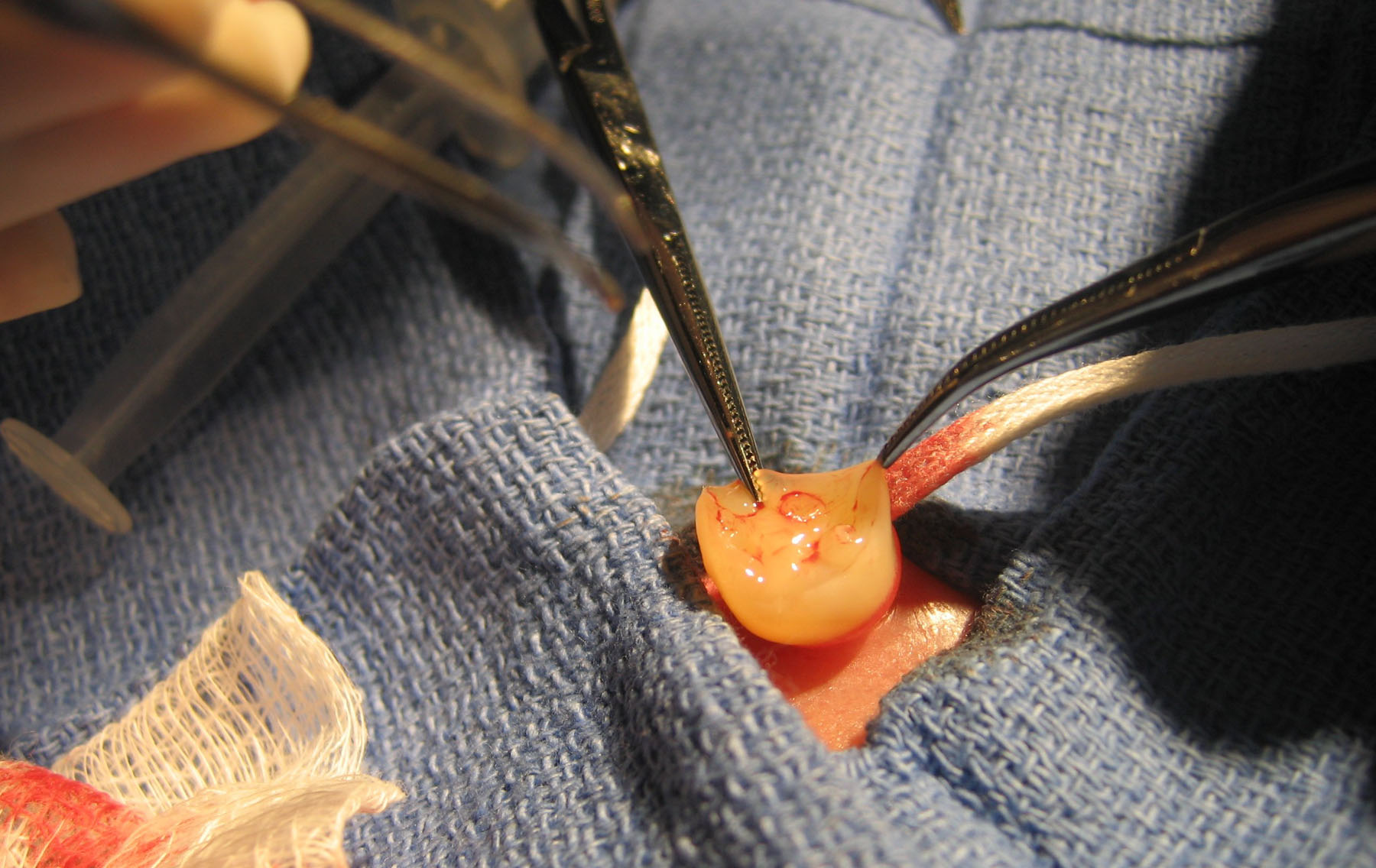 Arteries
3/22/2022
Course of Umbilical Vein
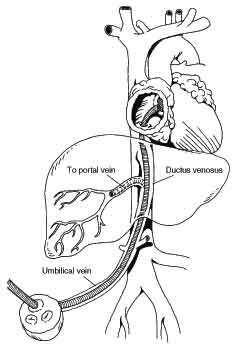 Narrow, poor alignment
Principles of Pediatric Surgery. 2003
AJR 2003; 180:1147-1153
3/22/2022
[Speaker Notes: From the umbilicus, it passes cephalad and a little to the right, where it joins the left branch of the portal vein after giving off several large intra-hepatic branches that are distributed directly to the liver tissue]
Ideal Course of UVC
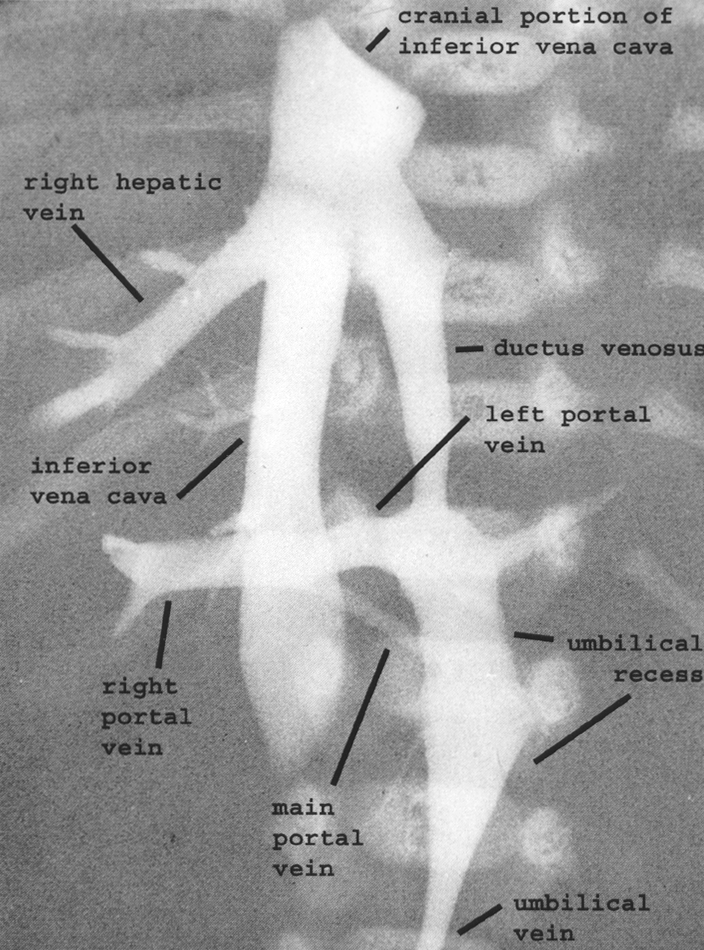 3/22/2022
Positioning of UVC
Malposition rates high (55%)
                                    Arch Pediatr 2010
Place in inferior vena cava outside right atrium
Do not leave UVC in right atrium (approx T7)
Do not leave UVC near portal vein (approx T11)
Positioning in ductus venosus is acceptable except for measurement of central venous pressure
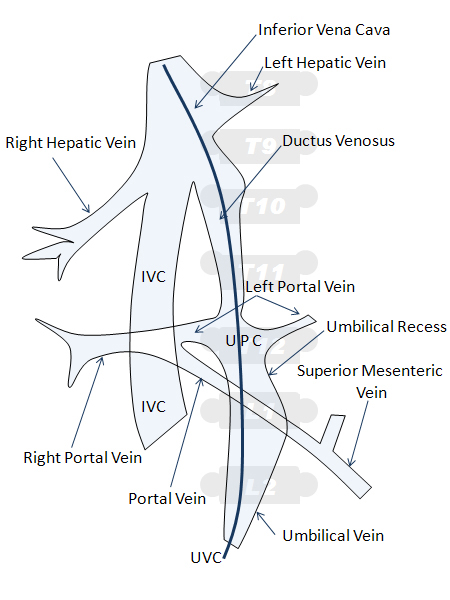 T7       ~RA
T8-9    ~RA-IVC
T9-10  ~ IVC
Bradshaw. Adv Neo Care 2006;6(3):127
Meerstadt. (2000). Manual of Neonatal Emergency X-Ray Interpretation
3/22/2022
Course of Umbilical Artery
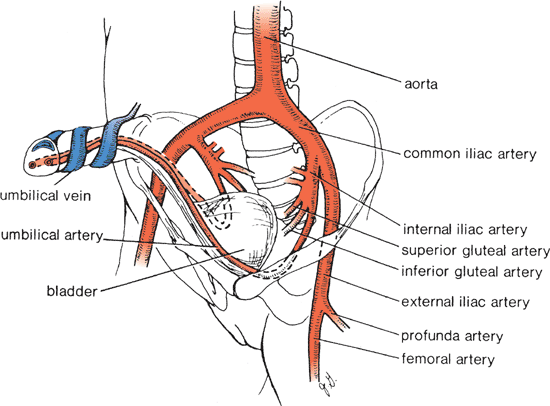 3/22/2022
[Speaker Notes: A catheter introduced into the umbilical artery will usually pass into the ascending aorta from the internal iliac artery.  Occasionally, it may pass into the femoral artery via the external iliac artery, which becomes an unsuitable site for blood sampling, pressure monitoring, or infusion and should be removed.]
Umbilical Catheters
Use single hole catheters only
Reduces surfaces for potential thrombus formation
Use single lumen catheters for UAC’s
Multiple lumen catheters only for UVC’s 

Use of feeding tubes NOT recommended 
Higher incidence of thrombosis
Exception:  emergency situations in less resourced settings when umbilical catheters  unavailable
3/22/2022
Catheter Size
<1.5kg:	3.5-Fr gauge	
≥1.5kg:	5-Fr gauge
3/22/2022
High Versus Low UAC Positioning
High positioning preferred

Low positioning associated with increased vascular complications
If high positioning cannot be established, low positioning may be used

Barrington KJ. Cochrane 2009
Clin Perinatol 2005;32:141–156
3/22/2022
Positioning of UAC
High position  
Catheter tip at level of thoracic vertebrae 6 to 9
Tip above celiac axis
Low position
Catheter tip at level of lumbar vertebrae 3 to 4 
Tip below major aortic branches such as renal or mesenteric arteries
3/22/2022
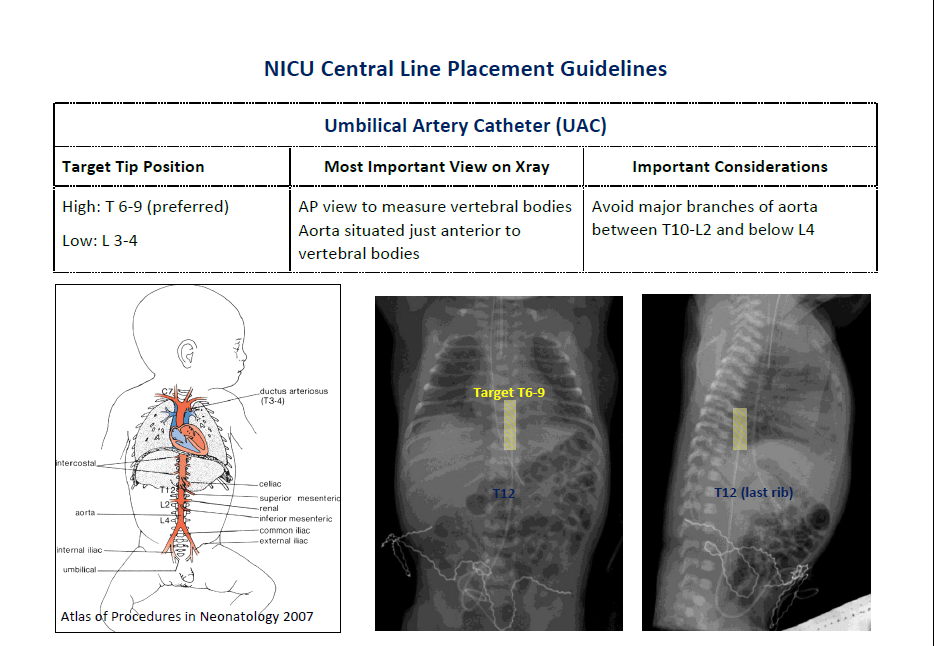 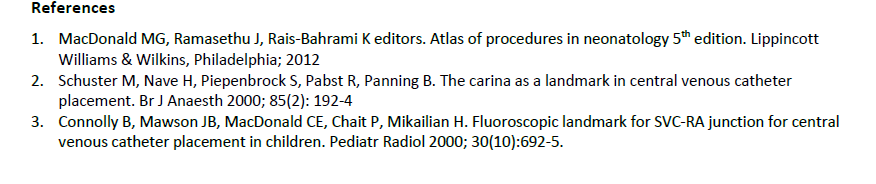 Optimal Positioning of High UAC & UVC
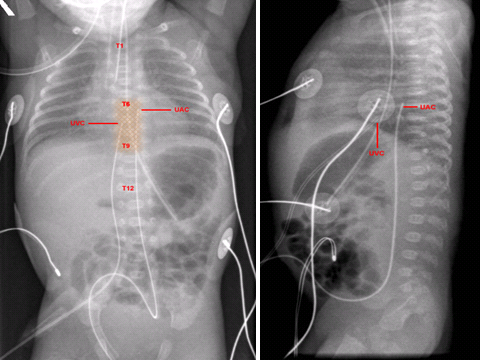 3/22/2022
Question
An appropriately placed UVC is placed between which 2 structures to avoid?

Liver (portal vein)
Right atrium
3/22/2022
What is the abnormality seen?
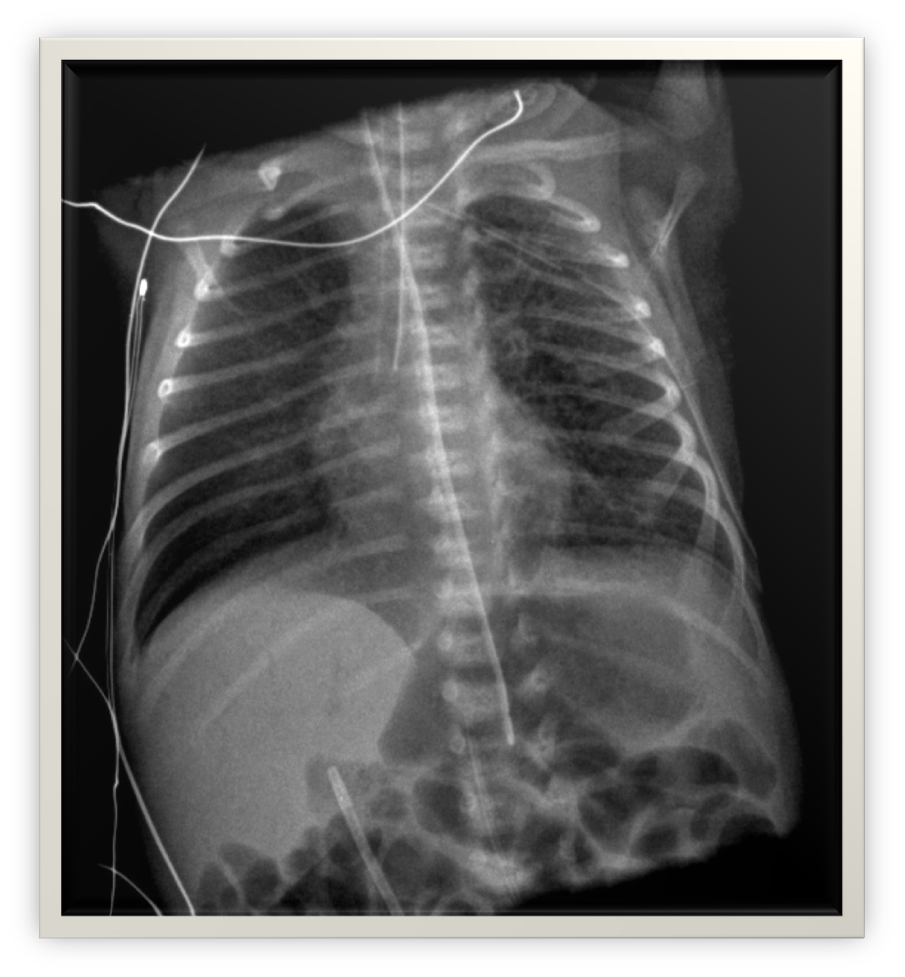 Portal venous gas introduced from air in UVC
[Speaker Notes: What’s the line related finding?]
Where’s the UV line tip? Do you need to adjust the UV position?
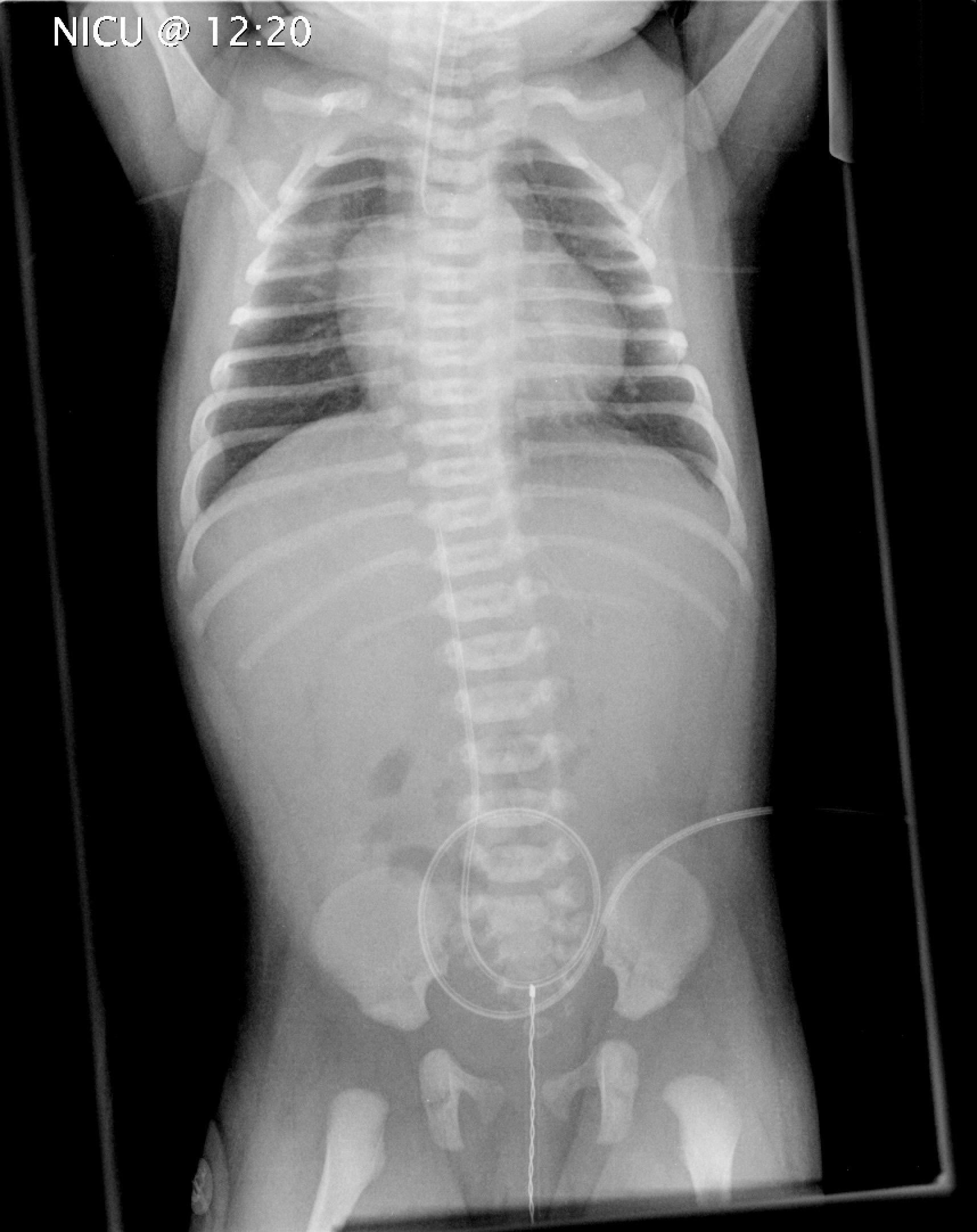 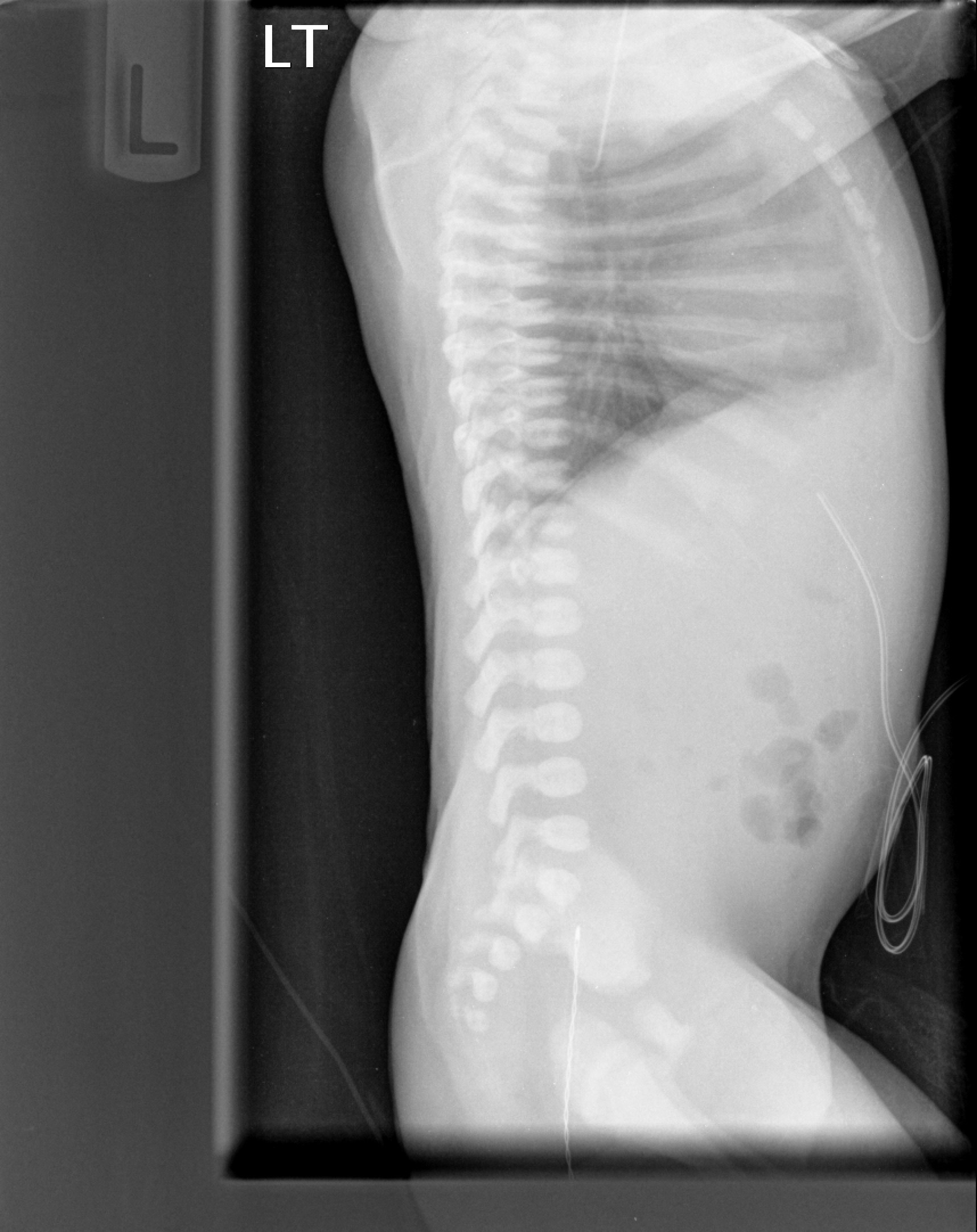 Two UV lineswhich line is mal-positioned?
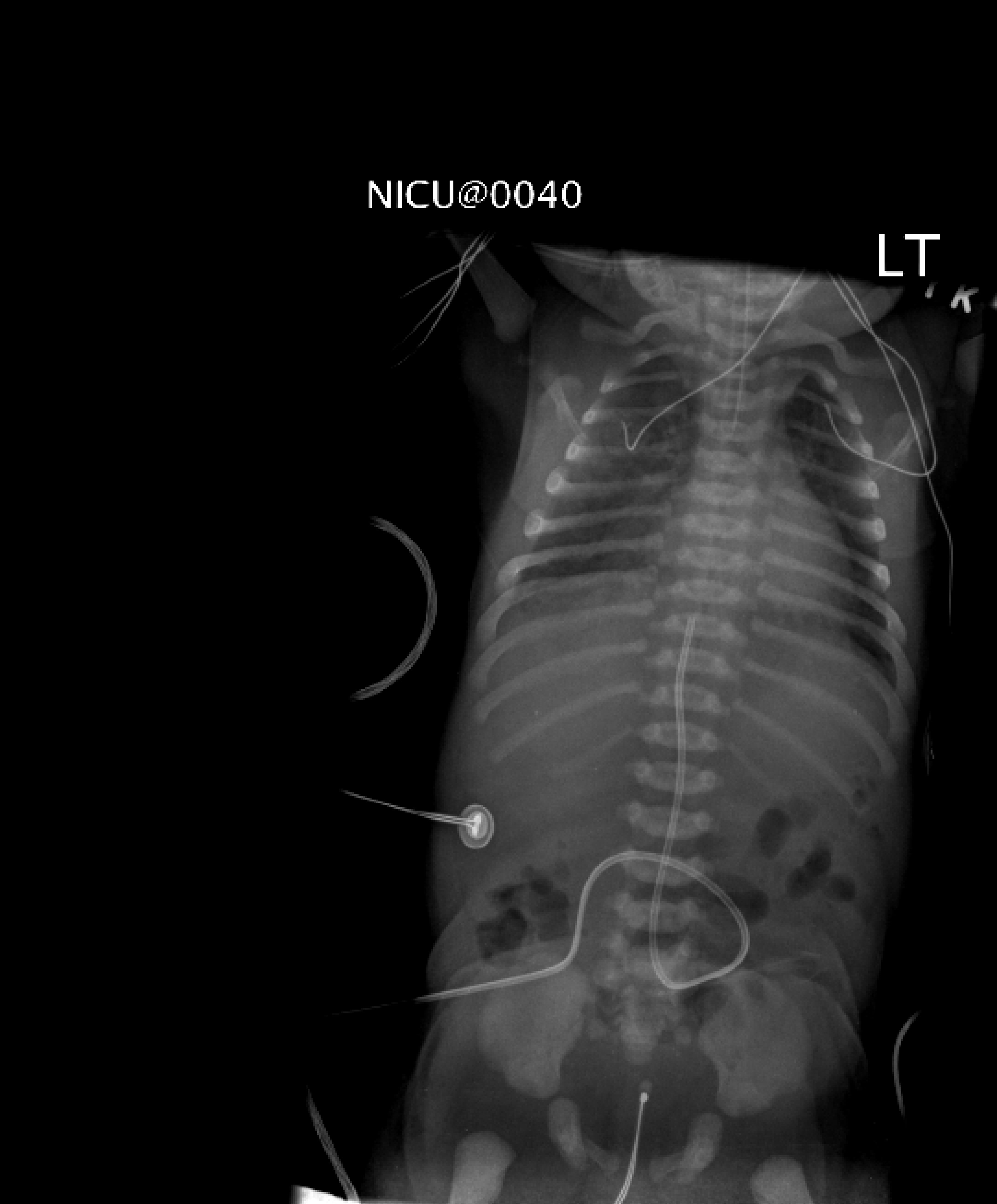 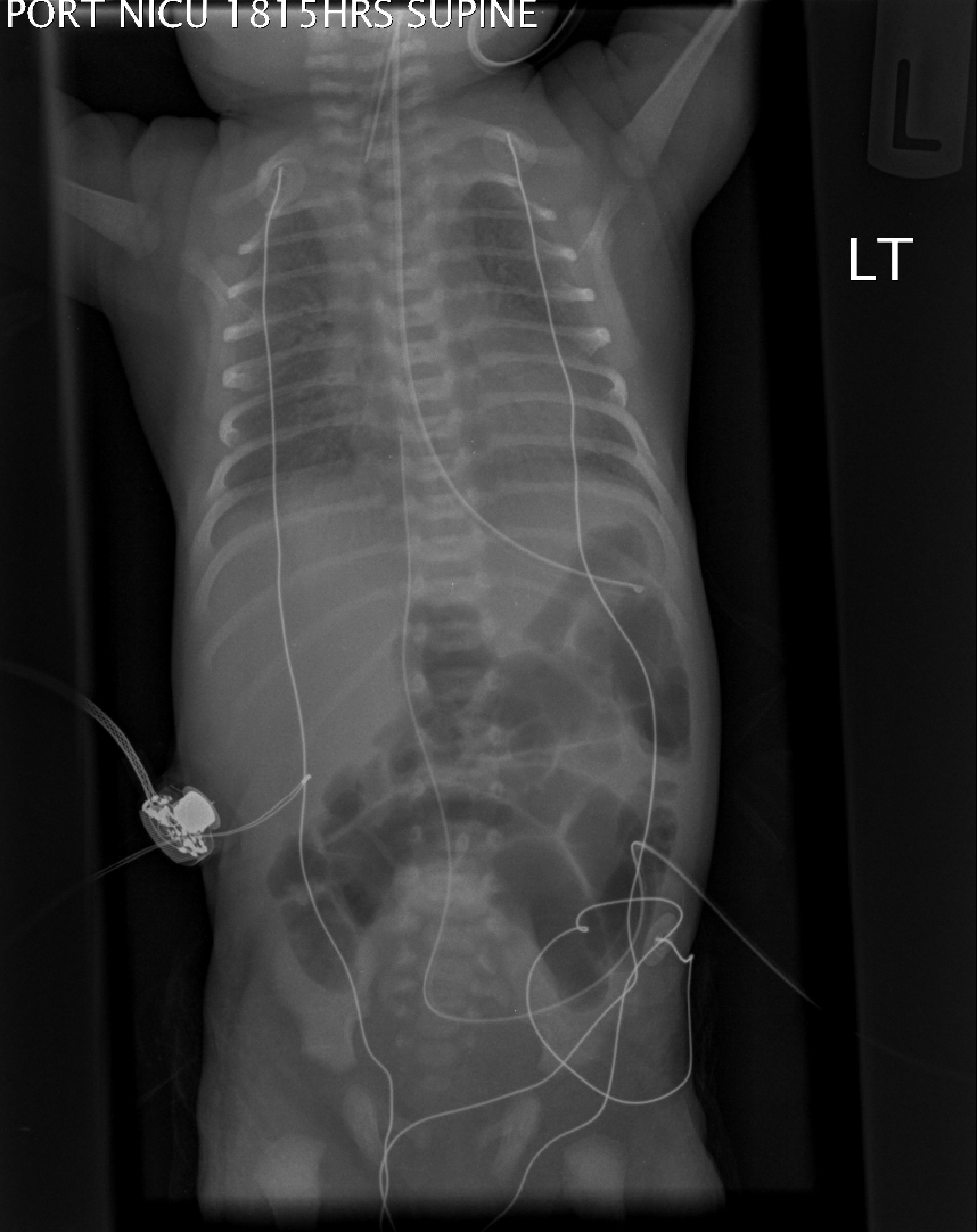 UV 1
UV 2
UV 1
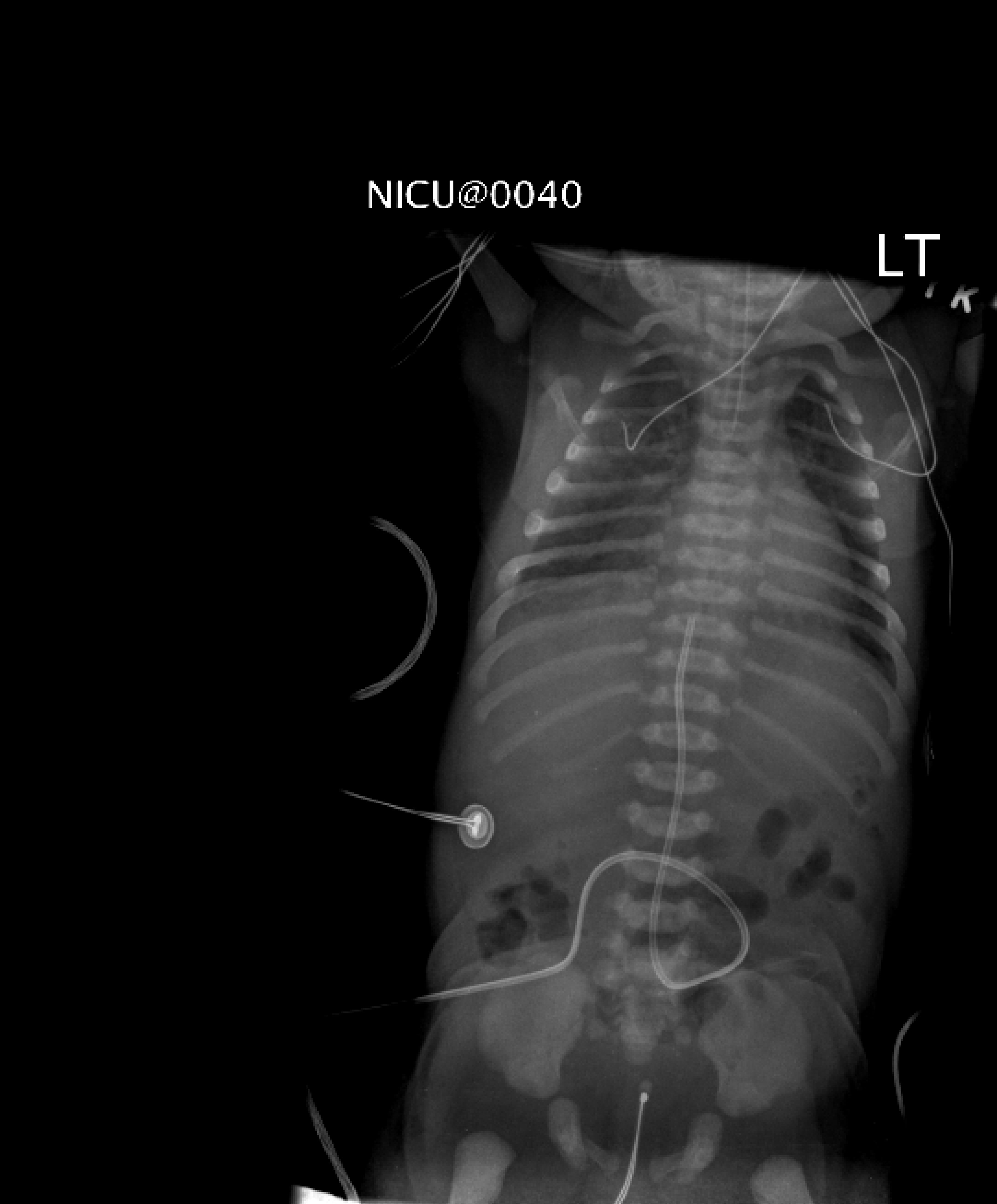 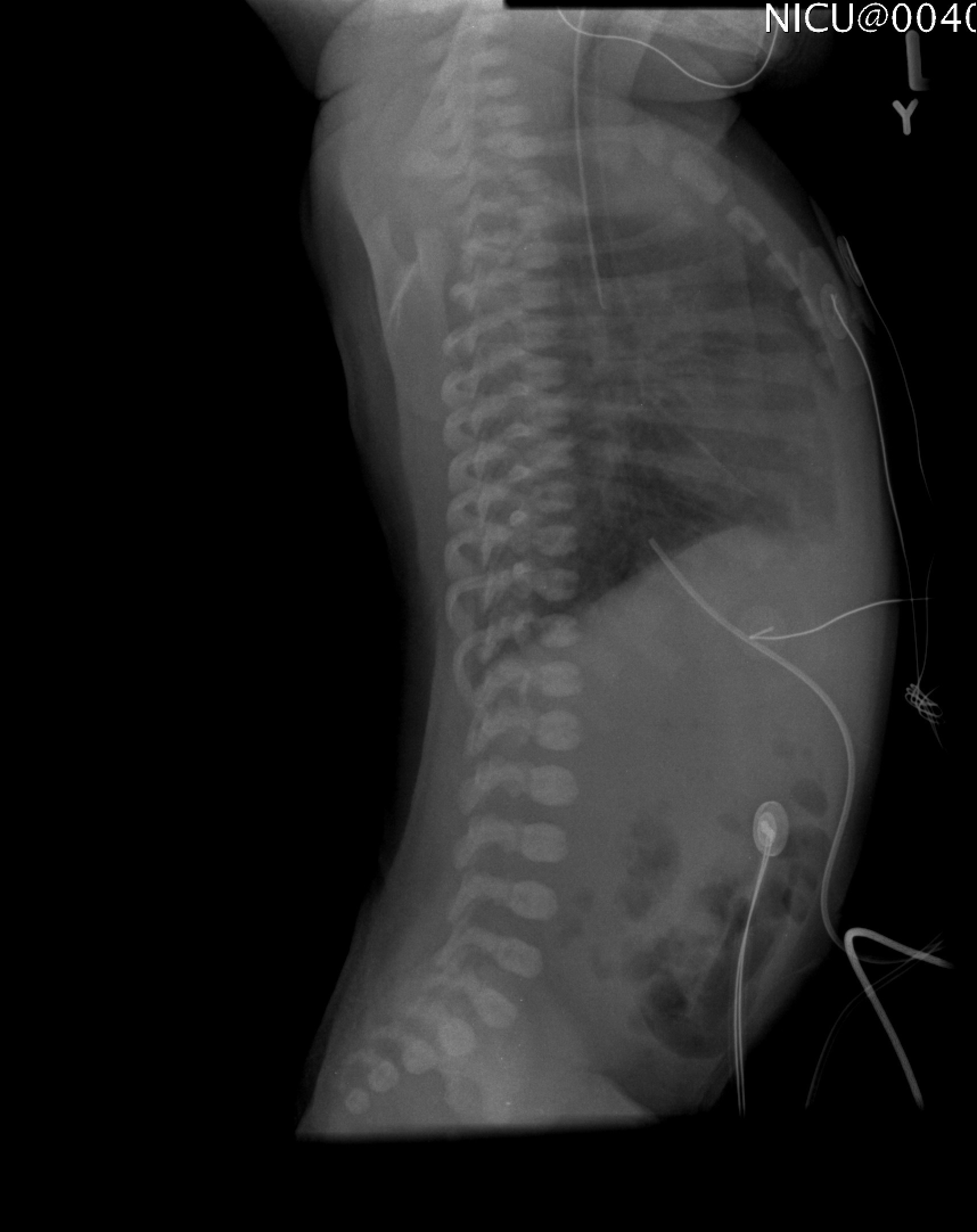 UV 2
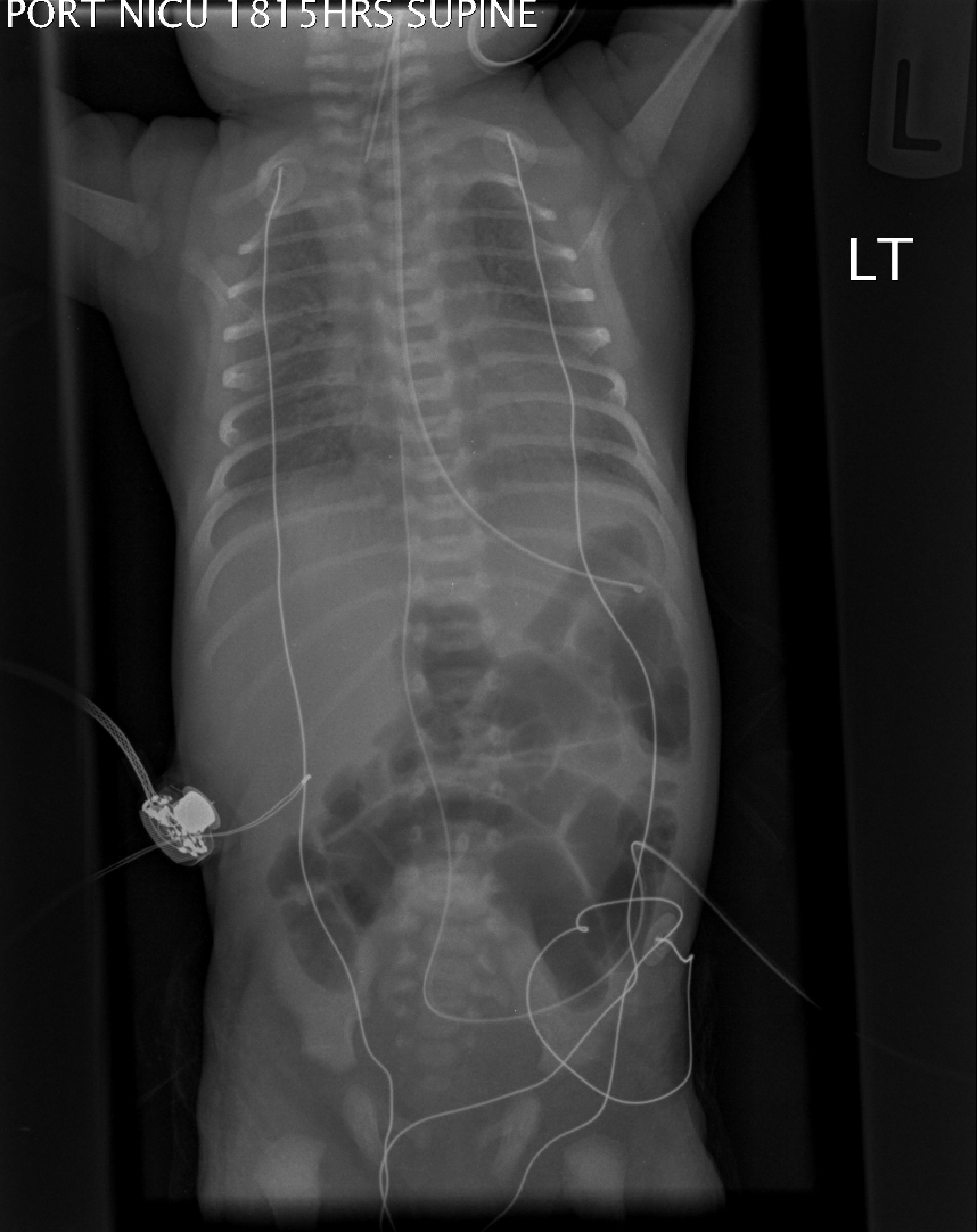 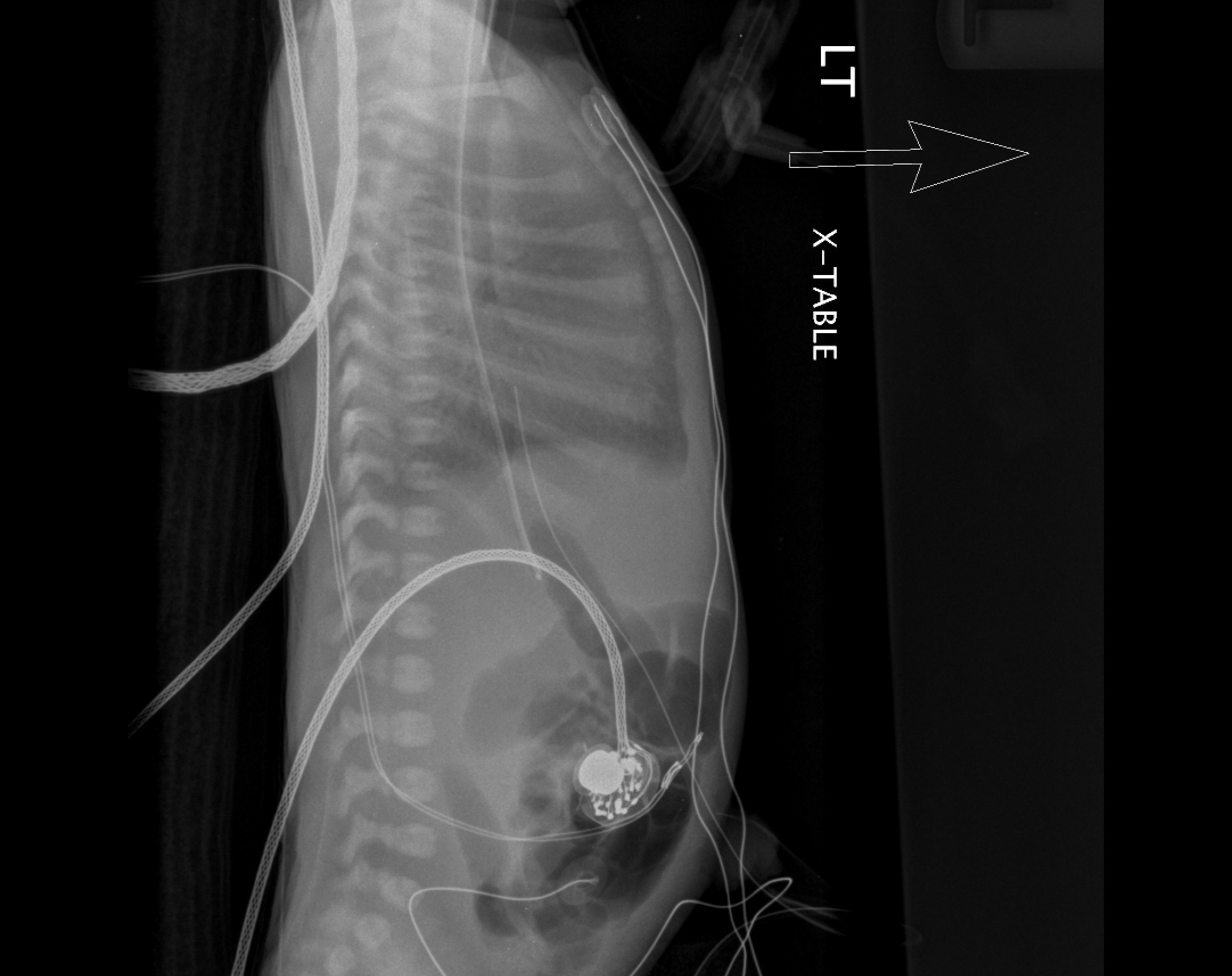 [Speaker Notes: Moderate RDS, UVC high]
Umbilical Catheter Insertion Depth
Goal:  accurate positioning on first insertion 
Mal-positioning on initial insertion results in:  
↑ infant handling
↑ radiation exposure
↑ infection risk (2° line manipulation) 
Several methods available to determine depth of insertion;  most commonly used: 
Dunn (1966): shoulder umbilicus length nomogram
Shukla & Ferrara (1986): weight formula
3/22/2022
Shukla & Ferrara Formula
UA catheter length (cm) = 3•BW (kg) + 9

UV catheter length (cm) = ½ UA line calculation + 1

Remember to add length of umbilical stump
3/22/2022
Sample Calculations
UAC
(weight in kg x 3 + 9 )+ length umbilical stump (cm)
2 kg infant: umbilical stump 1 cm  
(2 kg X 3 + 9 ) + 1 =15 + 1 =16 cm 
UVC
[(weight in kg x 3 + 9) ÷ 2] + 1 + length umbilical stump (cm)
3 kg infant: umbilical stump 2 cm
[(3 kg X 3 + 9) ÷ 2] + 1 + 2 = (18 ÷ 2) + 1 + 2 = 12 cm
3/22/2022
Skin Antisepsis
3/22/2022
CENTRAL LINE CONNECTIONS
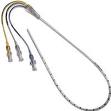 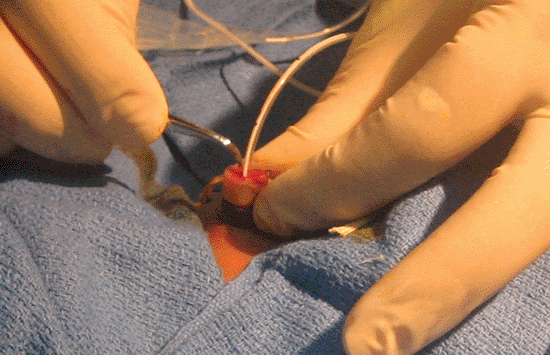 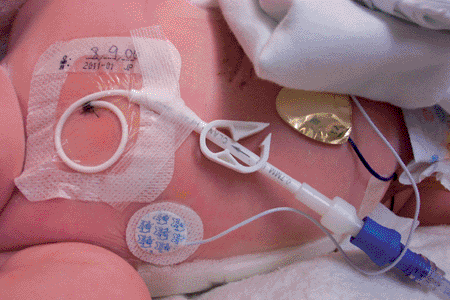 Equipment
Sterile gown/gloves
Non-sterile hat, mask, face shield or eye protection
Neonatal Tray: straight iris forceps, 2 smooth curved iris forceps, 3 mosquito hemostat, needle driver, dilator, sterile gauze, sterile drapes/towels, drape with hole 
Umbilical tie, 11 blade scalpel, umbilical catheter 
< 1.5 kg: 3.5 Fr		≥ 1.5 kg: 5 Fr
4.0 silk suture, 10 ml sterile NACL syringes, skin antisepsis solution, 3-5 mL sterile syringes 
UAC: 3 way stopcock 
See next slides for UVC line connections
3/22/2022
Single lumen UVC…..What You Need…..STERILE FIELD
Separate MCC
Straight extension piece
For the lumen you will need one of the following:
-extension piece with clamp
-10 ml 0.9% NaCl sterile syringe
-1 microclave clear device
(MCC device is changed q 96 hr)
3/22/2022
Double lumen UVC…..What You Need….Sterile Field
For each lumen you will need one of the following:

-10 ml 0.9% NaCl sterile syringe
-1 microclave clear device
Dropped onto the sterile field
After insertion – aseptic connection – “scrub the hub” add Bi or Tri MCC extension set directly to MCC device for infusion(s) and medication delivery
3/22/2022
[Speaker Notes: Demo/Station:  Have sterile field site – and required supplies that are required for procedure and review the steps in terms of preparation /”assistance’s” role]
☼Practice VariationHeparin & UVCs
: heparin

                            : no heparin

                            : no heparin
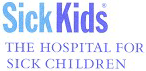 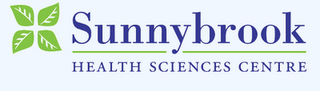 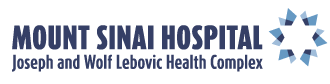 3/22/2022
Complications of Umbilical Catheters
Infection
Vascular Accident 
NEC, embolus, thrombus, vasospasm
Peritoneal perforation
Mal-position in heart or great vessels
Pericardial effusion or cardiac tamponade, arrhythmias
Malposition in midclavicular region
 Pleural effusion
Mal-position in portal system
Hepatic necrosis
Hepatic abscess
Portal venous thrombosis
Refractory hypoglycemia
3/22/2022
Insertion Challenges
3/22/2022
Problem:  UVC meets resistance before reaching pre-determined insertion length
Cause:  
UVC likely entered portal venous system
UVC may have doubled back on itself
Action:  
Pull back UVC to 3 cm 
While reinserting, rotate catheter; this may allow UVC tip to slip through ductus venosus
Flush catheter gently while slowly advancing slowly
Try latero-posterior hepatic mobilization to realign umbilical vein, portal vein and ductus venosus 
Arch Pediatr 2010 Oct;17(10):1440-1444
3/22/2022
Lateroposterior Liver Mobilization
Pre-liver mobilization
Post-liver mobilization
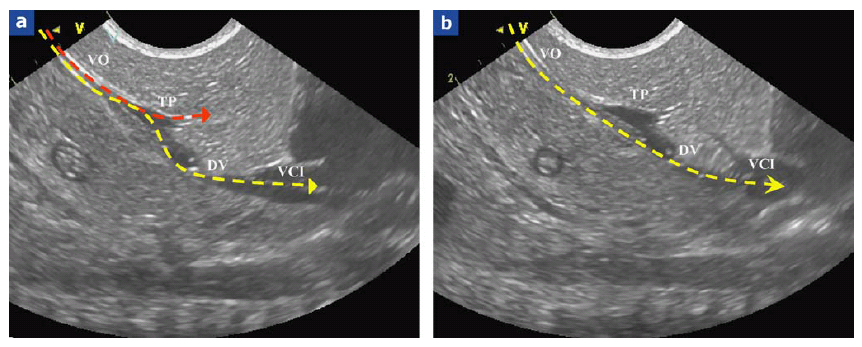 Realignment of umbilical vein (VO), portal vein (TP) & ductus venosus (DV) to allow catheter to enter inferior vena cava (VCI)
Pennaforte. Arch Pediatr 2010;12(10):1440-1444
3/22/2022
Despite studies supporting the method of attempting to insert a second catheter into the same vessel while the misdirected catheter is in place, this practice is NOT recommended as this may cause vessel damage and/or thrombus formation
Davies. Arch Dis Child Fetal Neonat 1998;78:F234
Mandel et al. J Pediatr 2001;139:591-2
Al-Essa et al. Med Princ Pract 2005;14:98-101
Palanivel V. Ind J Pediatr 2009;76:1186
3/22/2022
UVC’s in or near Liver
Never leave UVC in portal vein 
Replace with properly positioned UVC OR
Pull to low position out of portal system into umbilical vein
Low UVC’s 
May use for non-vesicant solutions for 1-2 days until more suitable access obtained
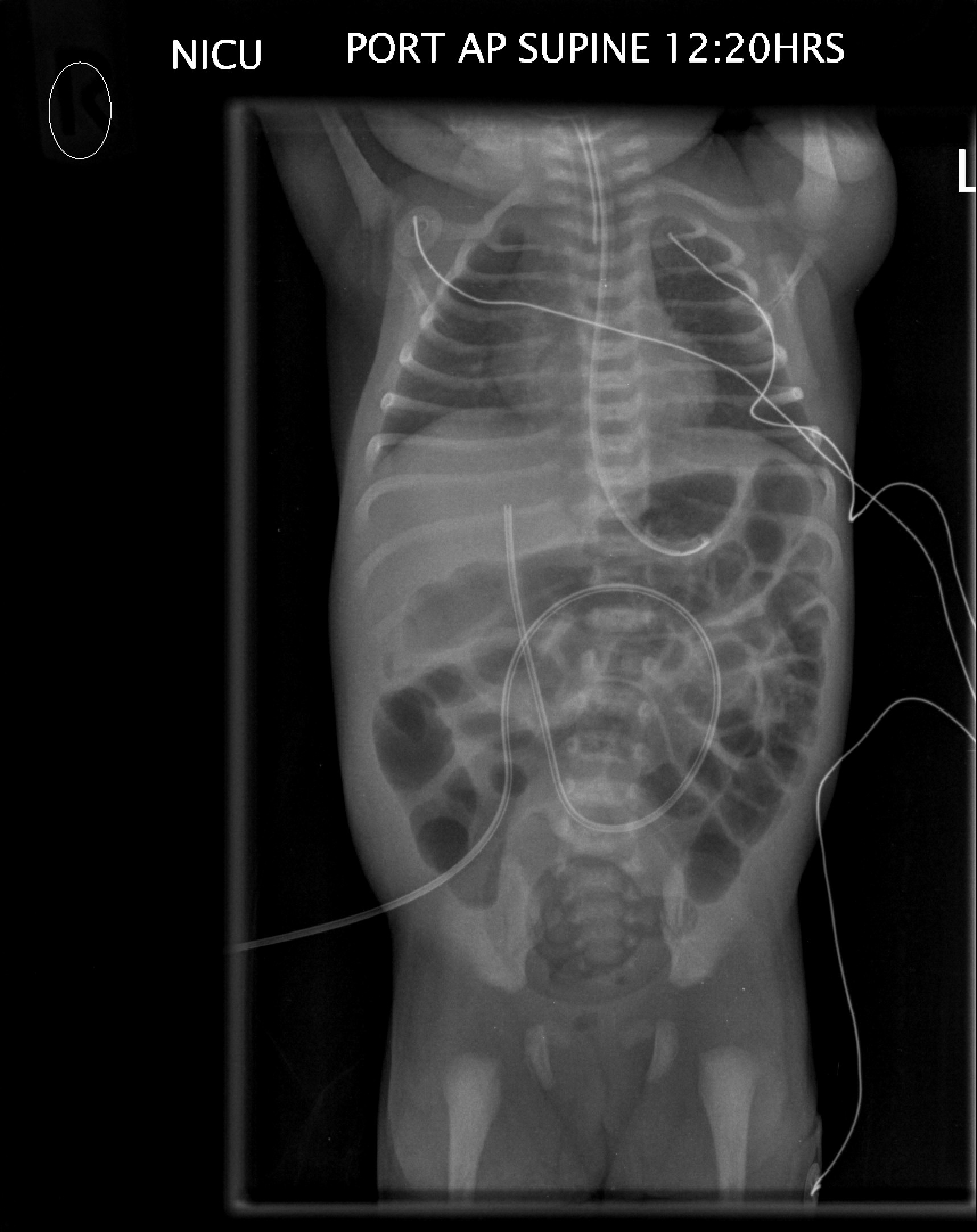 UVC in liver
3/22/2022
Problem: UAC meets resistance at insertion depth of ~4 cm
Cause: 
False tracked or unable to get around sharp turn in vessel as it angles around bladder toward internal iliac artery 
Action:  
Apply gentle steady pressure for ~ 30-60 sec on abdo. Vessel should slowly relax; do not force. Risk of peritoneal or vascular perforation, should not “pop”
Remove if persisting resistance or failure of blood return
Position infant with side with catheter elevated, flex hip
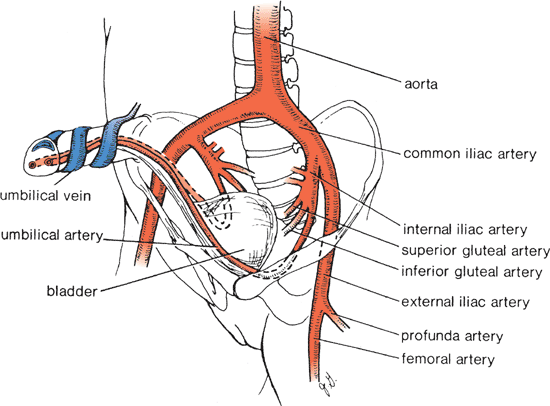 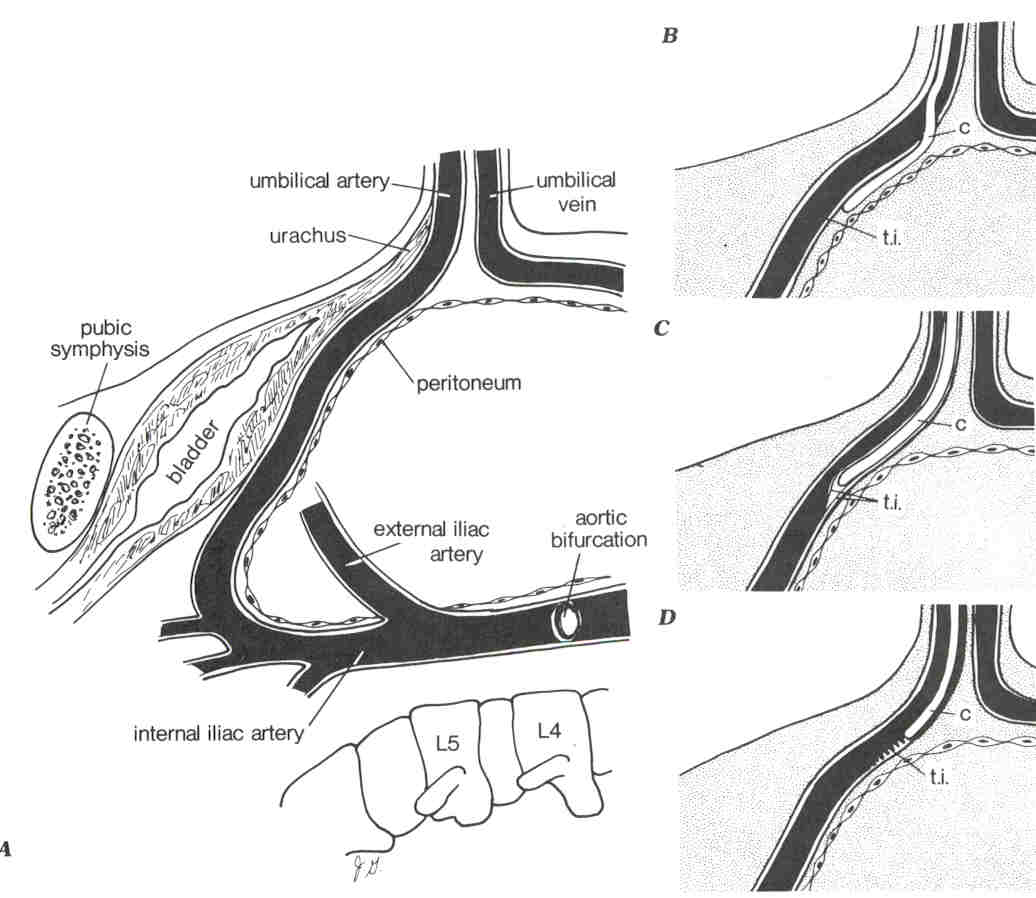 Point of resistance
3/22/2022
Atlas of Procedures 2007
Problem:  UAC inserted to appropriate depth with no resistance but right leg goes pale
Cause:  
Arterial vasospasm from catheter insertion
Action:  
Warm contralateral (left) leg 
If no improvement, remove catheter
3/22/2022
What abnormality is seen?
Portal venous gas introduced from air in UVC
3/22/2022
[Speaker Notes: What’s the line related finding?]
Prevention of Air Embolism Risk
Never leave catheter open to air (e.g. during disconnection) and always ensure a closed system

Fill catheter with infusion solution,  leave fluid-filled syringe attached to catheter

Immediately prior to insertion, re-prime the catheter and check catheter and attached system for air
3/22/2022
LEARNING ACTIVITY
Procedural Videos: Sterile PreparationNew England Journal
3/22/2022
Demonstration & Practice:
INSERTION
SUTURING & SECURING
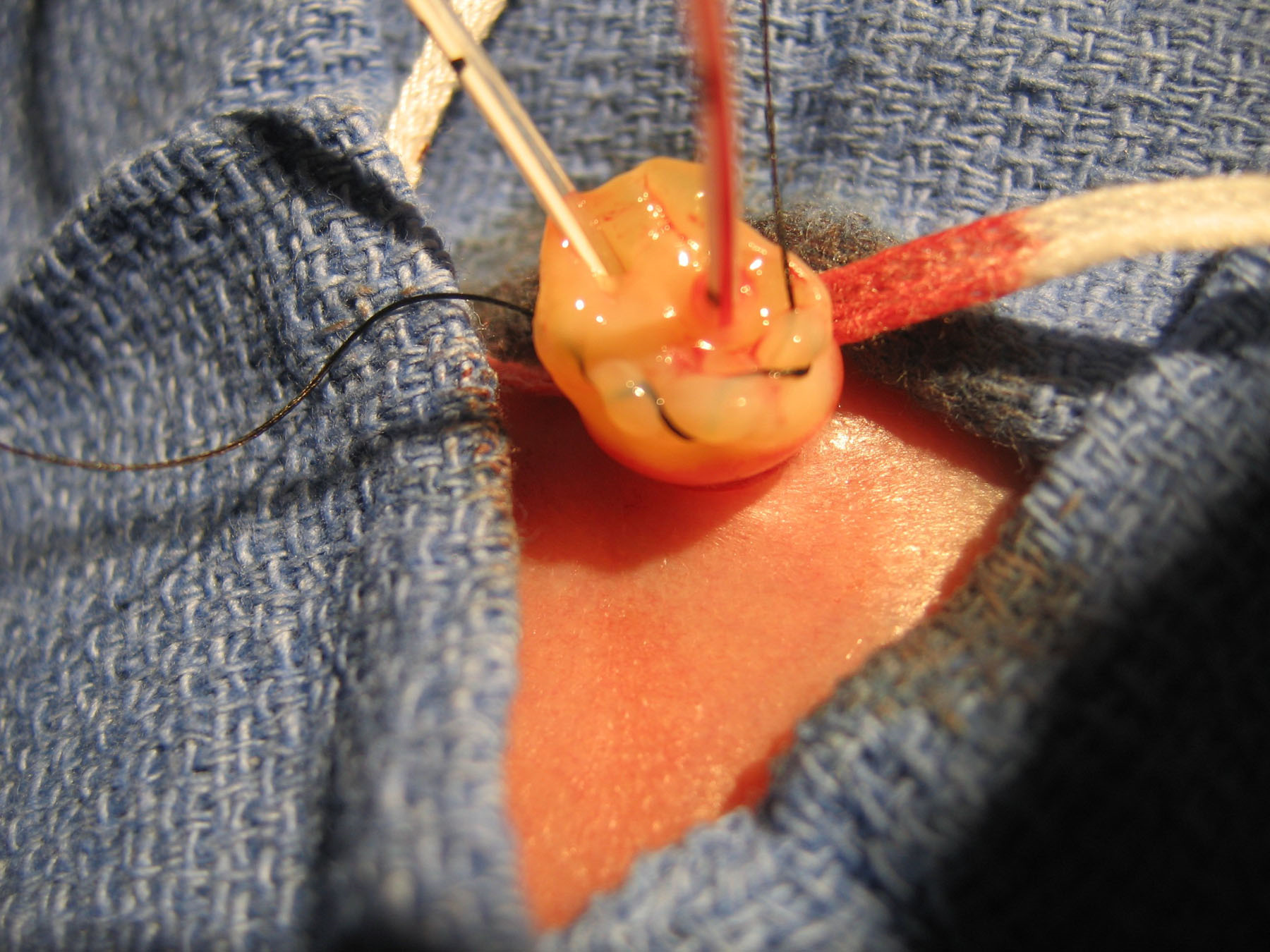 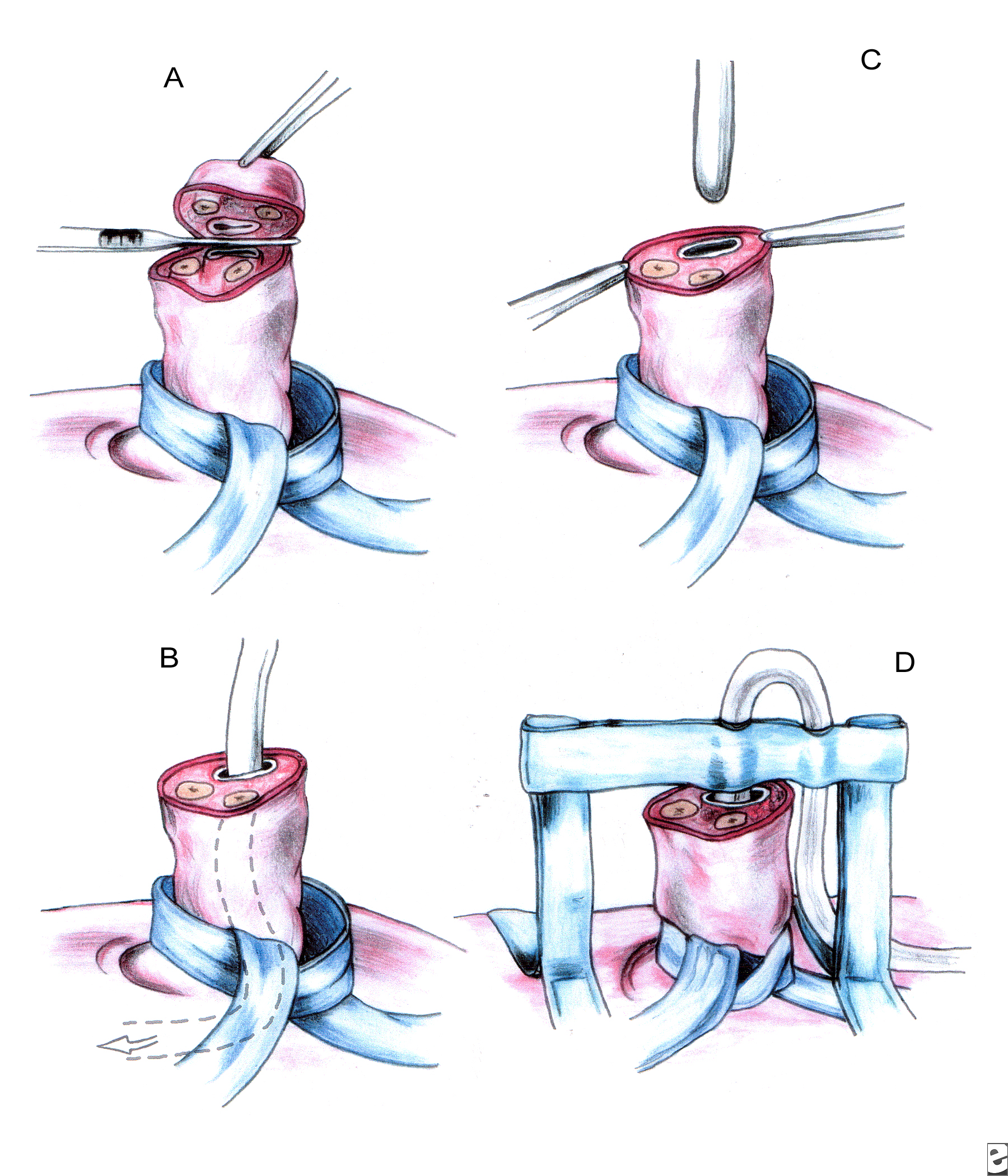 3/22/2022
Line Stabilization
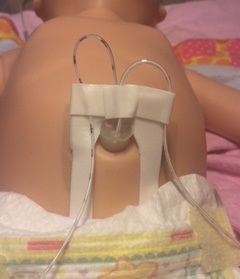 3/22/2022
[Speaker Notes: Demo: Review new securing device and this method as well.]
Catheter Removal Discussion
3/22/2022